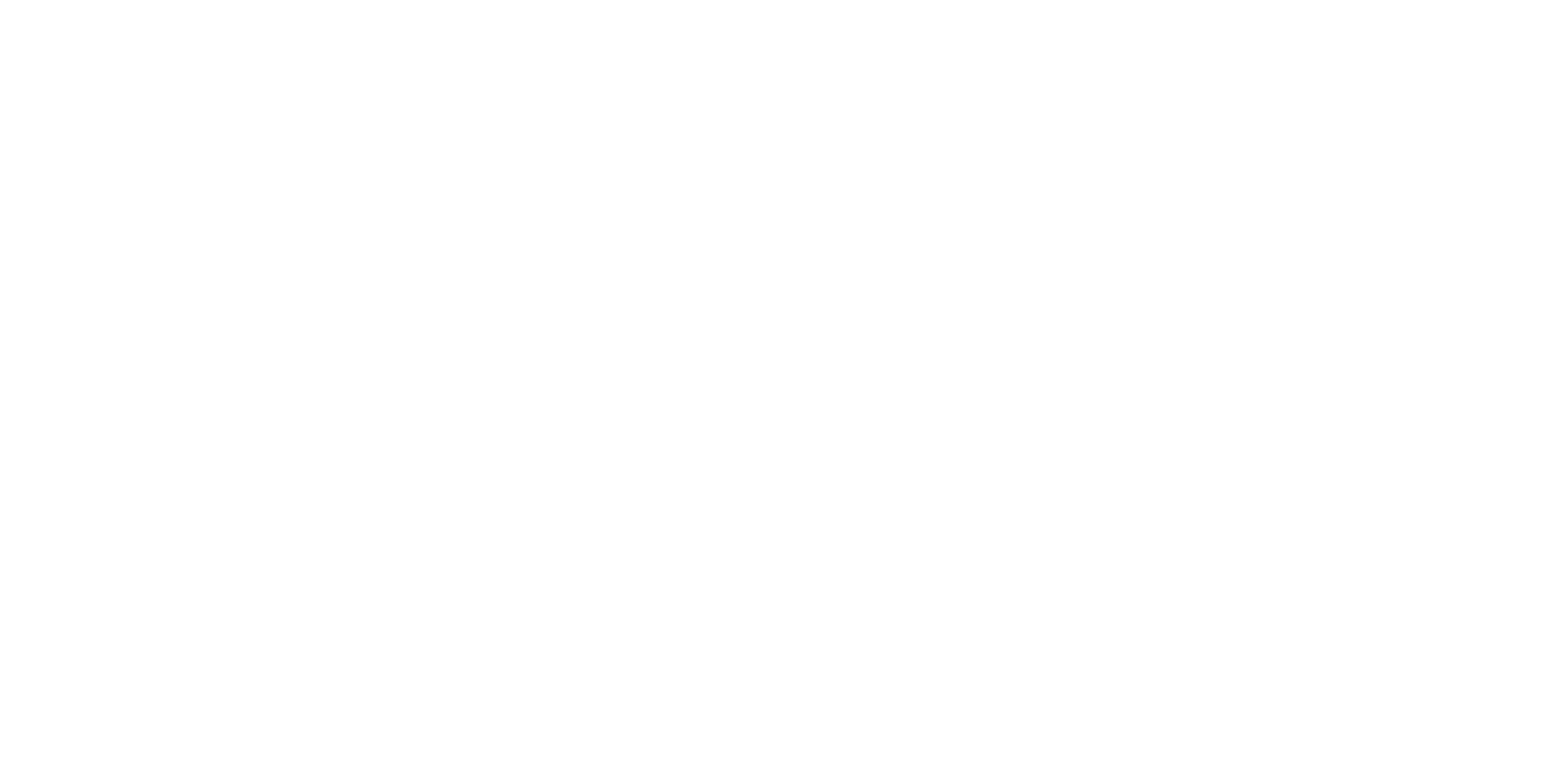 Ūdenssaimniecības izmaksas 2022.gadā
CARNIKAVAS KOMUNĀLSERVISS   I   17.05.2023.
Skaidrojošā daļa
Saskaņā ar  saistošo noteikumu Nr.27/2022 "Par pašvaldības aģentūras "Carnikavas komunālserviss" maksas pakalpojumiem ūdensapgādē, notekūdeņu novadīšanā un attīrīšanā" punktu Nr.9 p/a "Carnikavas komunālserviss" ir izstrādājis pārskatu par ūdens un kanalizācijas faktiskajām izmaksām 2022.gadā.
Pēdējo reizi ūdenssaimniecības pakalpojuma maksa mainīta 01.06.2022.
CARNIKAVAS KOMUNĀLSERVISS     I   17.05.2023.
Valsts kases norādes pamatlīdzekļu nolietojuma noteikšanai 2022.gadā
Valsts kase sadarbībā ar Centrālo finanšu un līgumu aģentūru un Vides aizsardzības un reģionālās attīstības ministriju izstrādāja norādes, kā sakārtot ES līdzfinansēto pamatlīdzekļu uzskaiti budžeta iestāžu grāmatvedībā. 2022. gada rudenī pašvaldības tika iepazīstinātas ar izstrādātajiem norādījumiem. Sākot ar 2022. gada 1. janvāri, vienai pamatlīdzekļu grupai jāpiemēro vienādas nolietojuma normas, saskaņā ar MK noteikumiem Nr.87, neatkarīgi no finansēšanas avota.
Līdz šim, lai nezaudētu Eiropas Savienības fondu līdzfinansējumu, pašvaldības ievēroja ES līdzfinansēto projektu tehniski ekonomiskā pamatojuma norādes un inženierbūvēm lietderīgās lietošanas laiku noteica 50 gadus. Savukārt atbilstoši MK Nr. 87 inženierbūvēm lietderīgās lietošanas laiks noteikts 20 gadi. 
Ministru kabineta 2018. gada 13. februāra noteikumu Nr. 87 “Grāmatvedības uzskaites kārtība budžeta iestādēs” 2. pielikums “Pamatlīdzekļu kategorijas, grupas un apakšgrupas nolietojuma normu noteikšanai’’ ir nemainīgas jau kopš 2001. gada.
Nolietojuma normas noteiktas MK noteikumos Nr. 87
Nolietojuma normas nav atkarīgas no finansēšanas avota
CARNIKAVAS KOMUNĀLSERVISS     I   17.05.2023.
Ūdens daudzums, m³
CARNIKAVAS KOMUNĀLSERVISS     I   17.05.2023.
Kanalizācijas daudzums, m³
CARNIKAVAS KOMUNĀLSERVISS     I   17.05.2023.
Ieņēmumu izmaiņas, eur
Kanalizācija                                                       		          Ūdens
CARNIKAVAS KOMUNĀLSERVISS     I   17.05.2023.
pamatlīdzekļu nolietojums 20 un 50 gadi
Kanalizācija                                                        		   Ūdens
CARNIKAVAS KOMUNĀLSERVISS     I   17.05.2023.
Izmaksu sadalījums (EUR) 2022, KANALIZĀCIJA
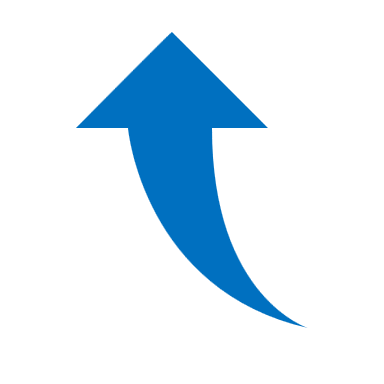 REZULTĀTS+59 309 EUR
Elektroenerģija
2022/2021
+ 25 957 EUR
+ 57,3%
Kanalizācijas sektora KOPSAVILKUMS, EUR, 2022.gadā
-62683
Izmaksu sadalījums (EUR) 2022, ŪDENS
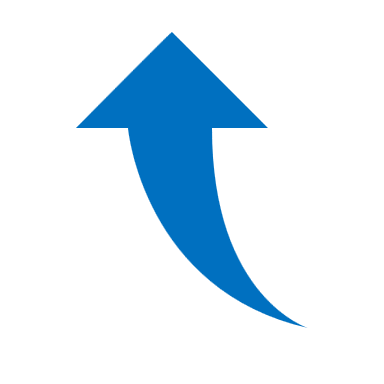 REZULTĀTS+20 100 EUR
Elektroenerģija
2022/2021
+ 12 068 EUR
+ 66,2%
Ūdensapgādes sektora rezultāts, EUR, 2022.gadā
-82 427
Tarifu izmaiņu iemeslu kopsavilkums
* - VARAM viedoklis ? II un III kārtas projektos Kohēzijas fonda atbalsts tika rēķināts ar 50 gadu pamatlīdzekļi nolietojumu.
Īsāks nolietojuma periods – zemāks KF atbalsts.
Tarifa izmaiņas, balstoties uz 2022. gada datiem(pamatlīdzekļu nolietojums 50 gadi)
Ūdensapgāde:
1,13 EUR/m³ 		1,25 EUR/m³ bez PVN  10.6%

Kanalizācija:
1,80 EUR/m³ 		 2,01 EUR/m³ bez PVN  11.6%

Kopējais tarifs:
2,93 EUR/m³ 		 3,26 EUR/m³ bez PVN  11.3%
CARNIKAVAS KOMUNĀLSERVISS    I    17.05.2023.
Tarifa izmaiņas, balstoties uz 2022. gada datiem(pamatlīdzekļu nolietojums 20 gadi)
Ūdensapgāde:
1,13 EUR/m³ 		 1,56 EUR/m³ bez PVN  38.05%

Kanalizācija:
1,80 EUR/m³ 		2,41 EUR/m³ bez PVN   33.8%

Kopējais tarifs:
2,93 EUR/m³ 		 3,97 EUR/m³ bez PVN  35.5%
CARNIKAVAS KOMUNĀLSERVISS    I   17.05.2023.
SPĒKĀ ESOŠIE TARIFI CITĀS APDZĪVOTĀS VIETĀS
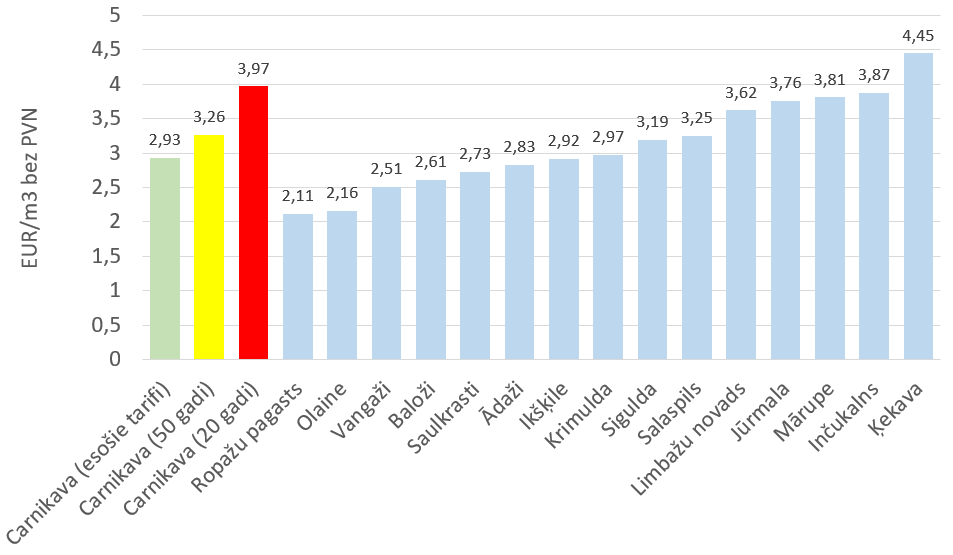 CARNIKAVAS KOMUNĀLSERVISS    I   17.05.2023.
Paldies par uzmanību!
CARNIKAVAS KOMUNĀLSERVISS